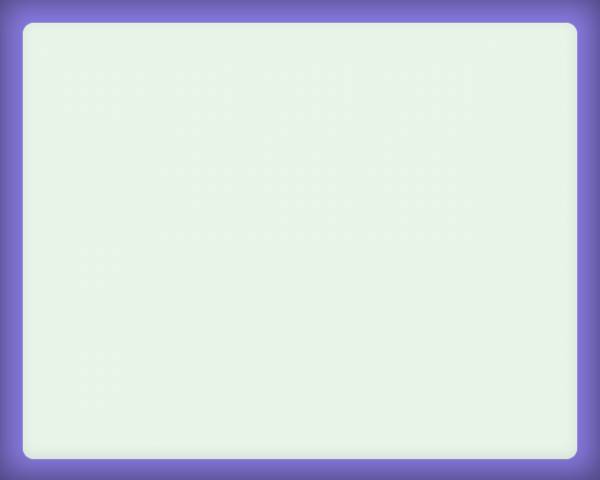 Муниципальное автономное  дошкольное образовательное учреждение детский сад комбинированного вида «Рябинушка»
Презентация 
цифрового образовательного ресурса
« Игры и упражнения для развития лексико-грамматических категорий у детей 5-7 лет»
Автор: Хоромняк Галина Васильевна
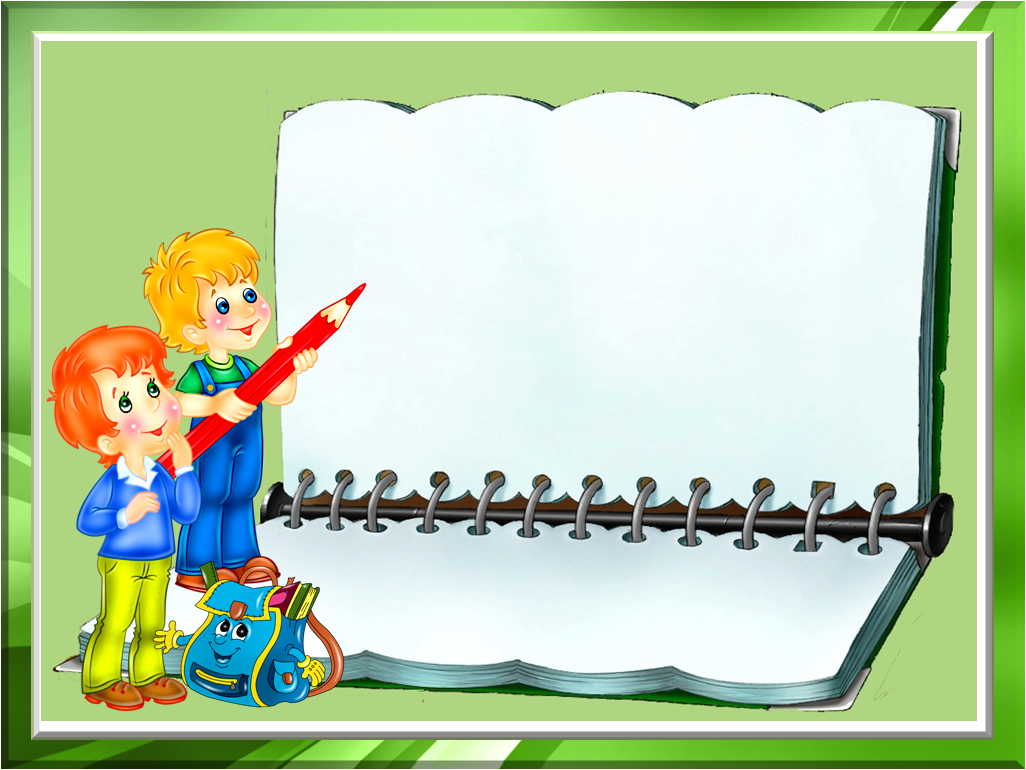 Лексическая тема
 
«ПТИЦЫ»
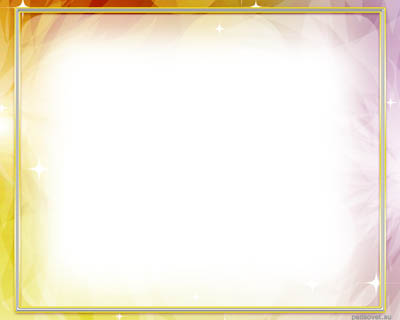 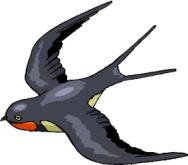 Птицы
Рассмотри и назови картинки:
Курица, сорока, воробей, синица, сова … — это ПТИЦЫ.
Расскажи, что общее у всех птиц?
(У птиц всё тело покрыто перьями, есть клюв, хвост, два крыла, две лапы.)
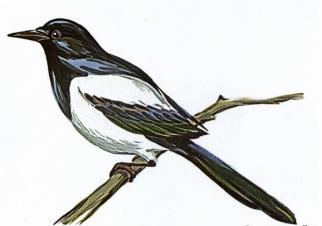 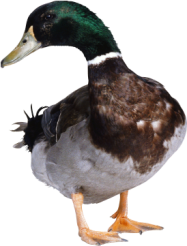 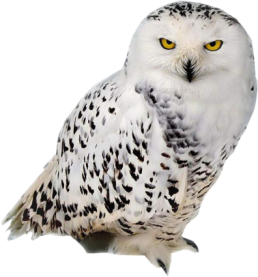 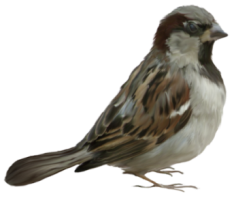 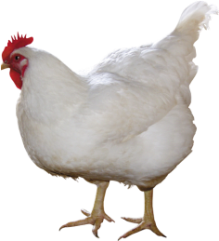 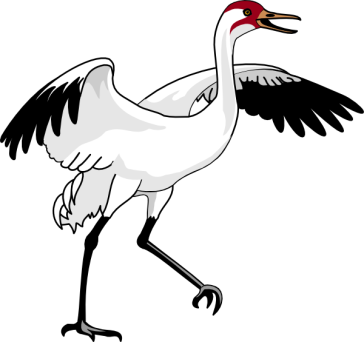 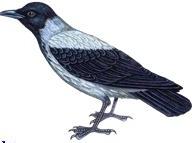 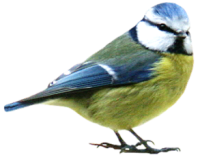 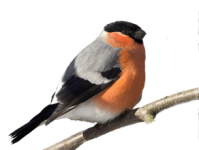 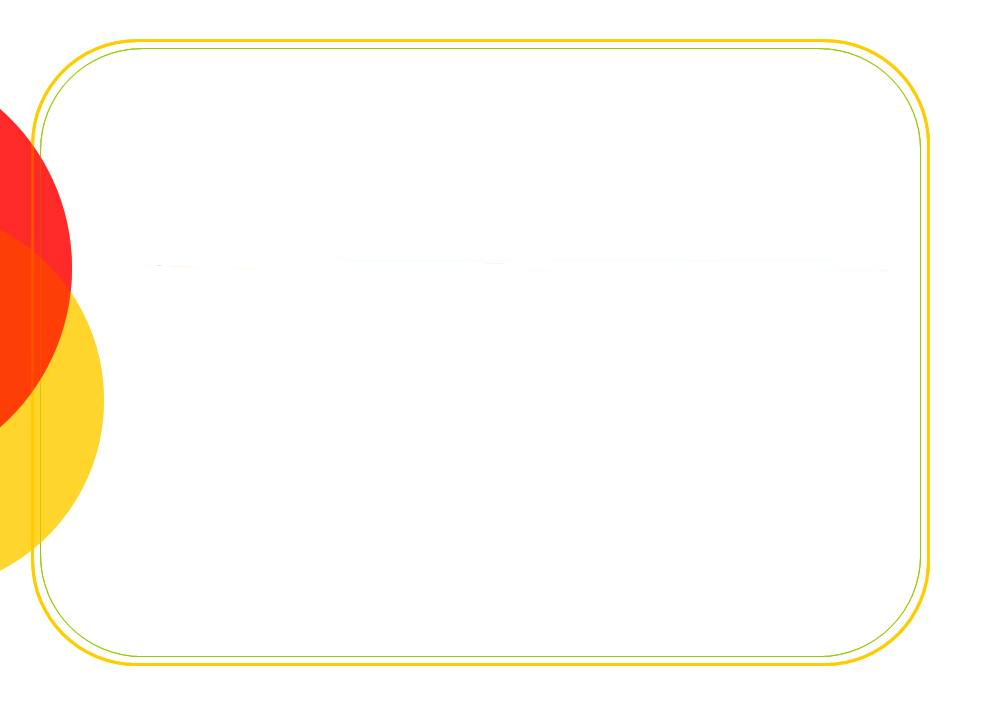 Перелетные птицы
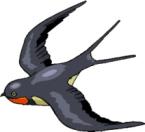 Рассмотри и назови картинки.
Жаворонок, иволга, соловей, цапля — это ПЕРЕЛЁТНЫЕ ПТИЦЫ. Вспомни, почему их называют перелётными. Почему они улетают на зиму в тёплые края? Назови водоплавающих птиц. Какую пользу приносят птицы?
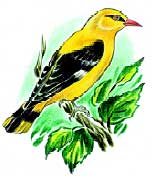 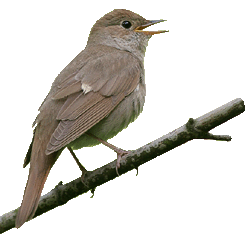 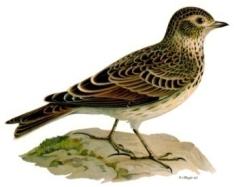 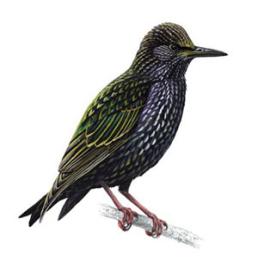 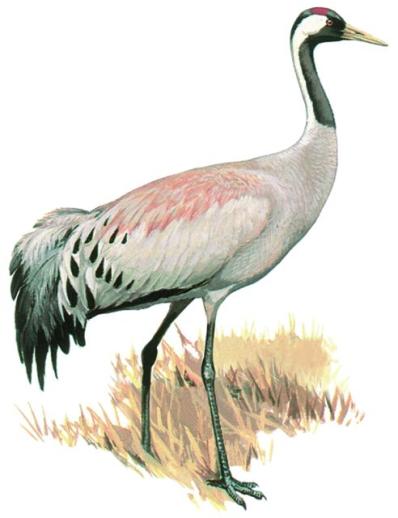 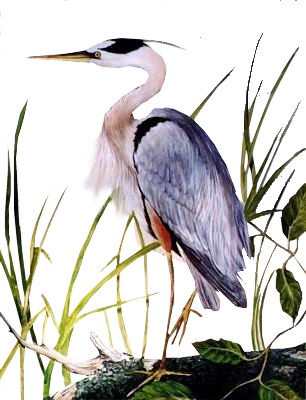 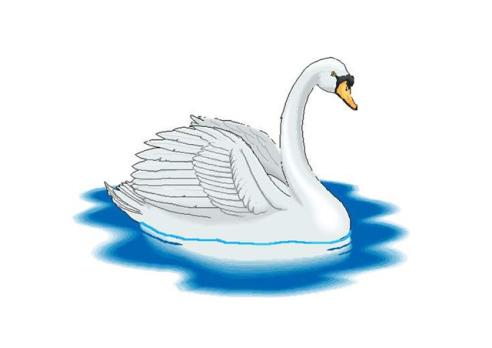 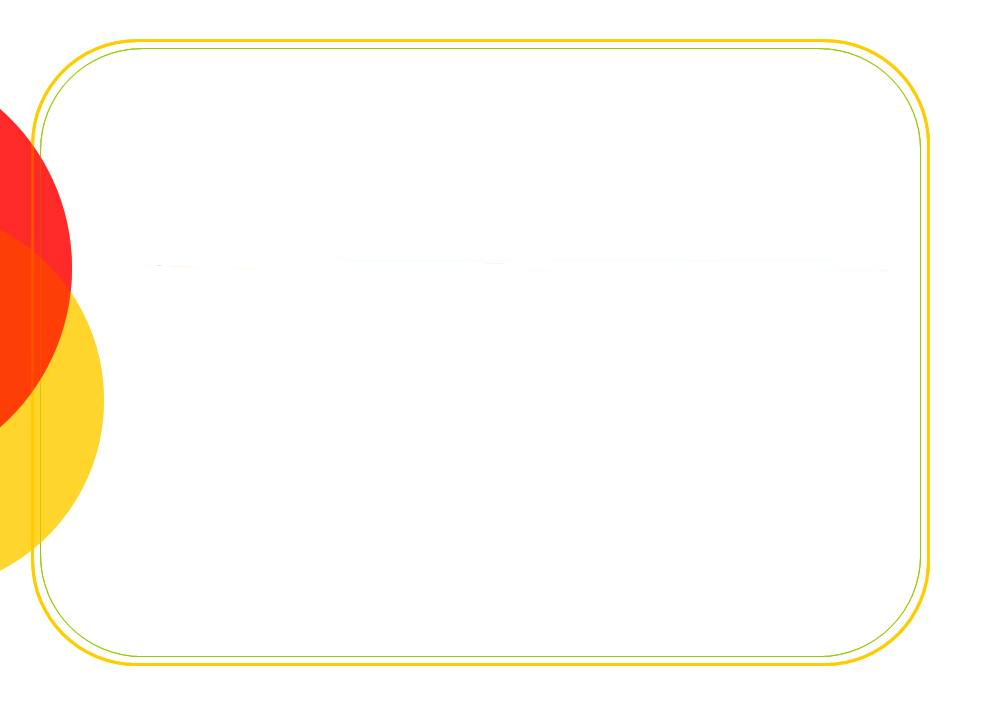 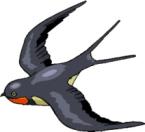 Перелетные птицы
Упражнение «Где живут перелётные птицы?» 
Вспомни и  найди жилища ласточки, скворца, иволги 
(употребление простых предлогов в, на, под)
 Скворец живёт в скворечнике. 
Ласточка живёт в гнезде под крышей дома.
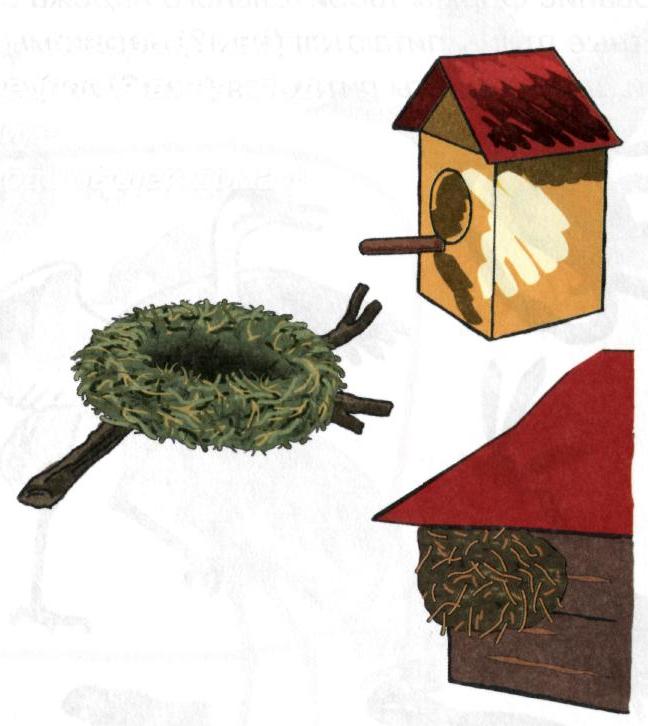 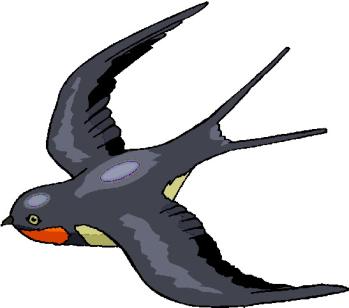 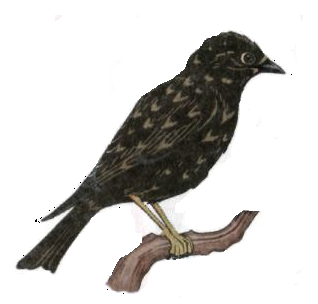 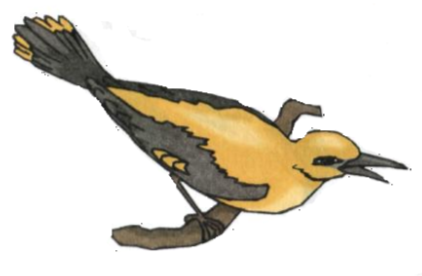 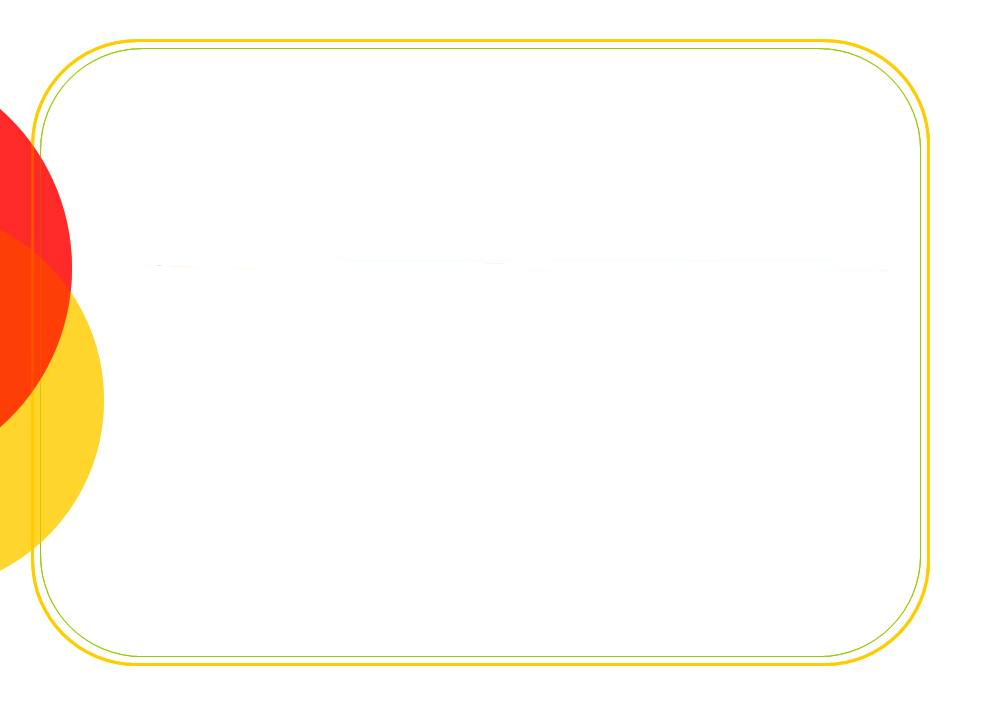 Перелетные птицы
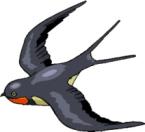 Упражнение «Расскажи, чем питаются птицы?»
(образование формы творительного падежа существительных)
Перелётные птицы питаются (чем?) насекомыми, червяками, ягодами…
Журавли, цапли, аисты питаются (чем?) лягушками, рыбой…
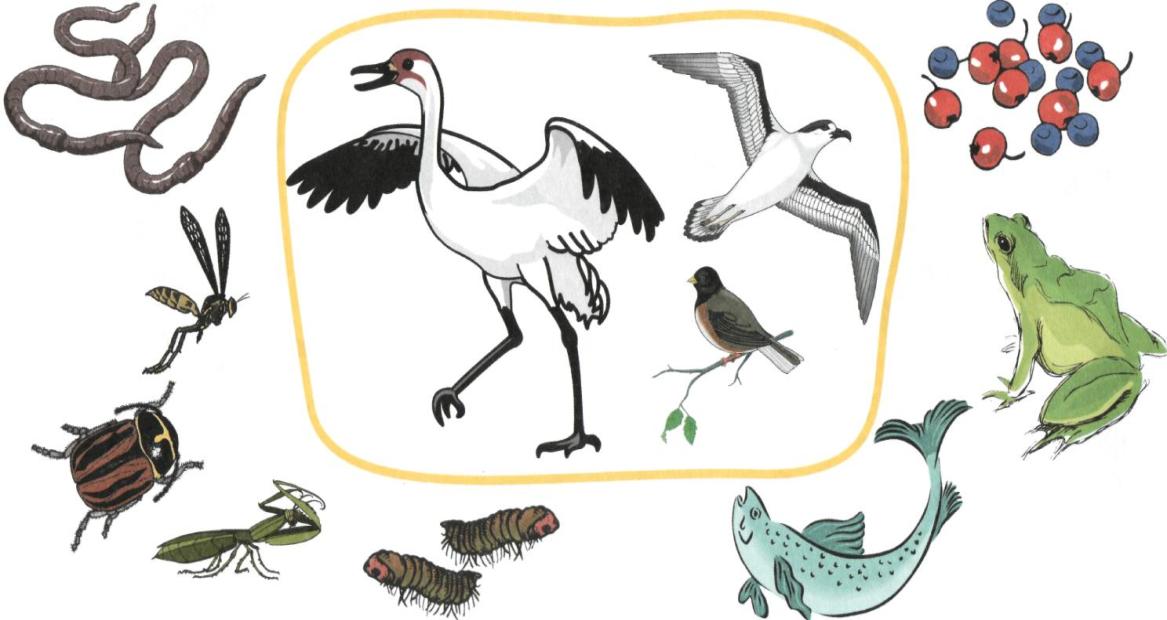 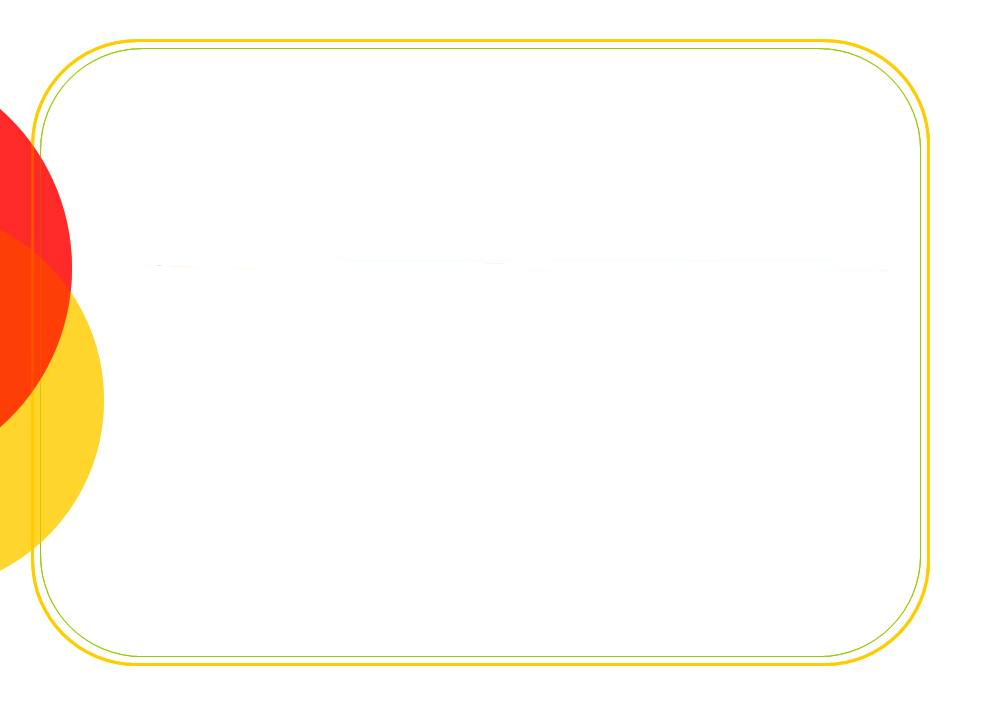 Перелетные птицы
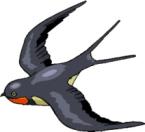 Упражнение «Измени слова по образцу»
(образование множественного числа глаголов настоящего времени)


Летит — летят	Свистит — ...                Вьёт — ...
Перелетает — ...	Поёт — ...                     Высиживает — ...
Сидит — ...	Чистит — ...                  Вылупляется — ...
Скачет — ...	Клюёт — ...                   Выкармливает — …
Прыгает — ...	Поедает — ...               Ухаживает — ...
(образование уменьшительно-ласкательной формы существительных и прилагательных)
Пёстрая утка — пёстренькая уточка. 
Серая кукушка — ...  . 
Быстрый скворец — ...  . 
Незаметный соловей — ...  . 
Шустрая трясогузка — ...  . 
Важная цапля — ...  .
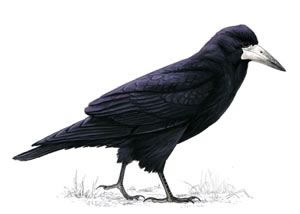 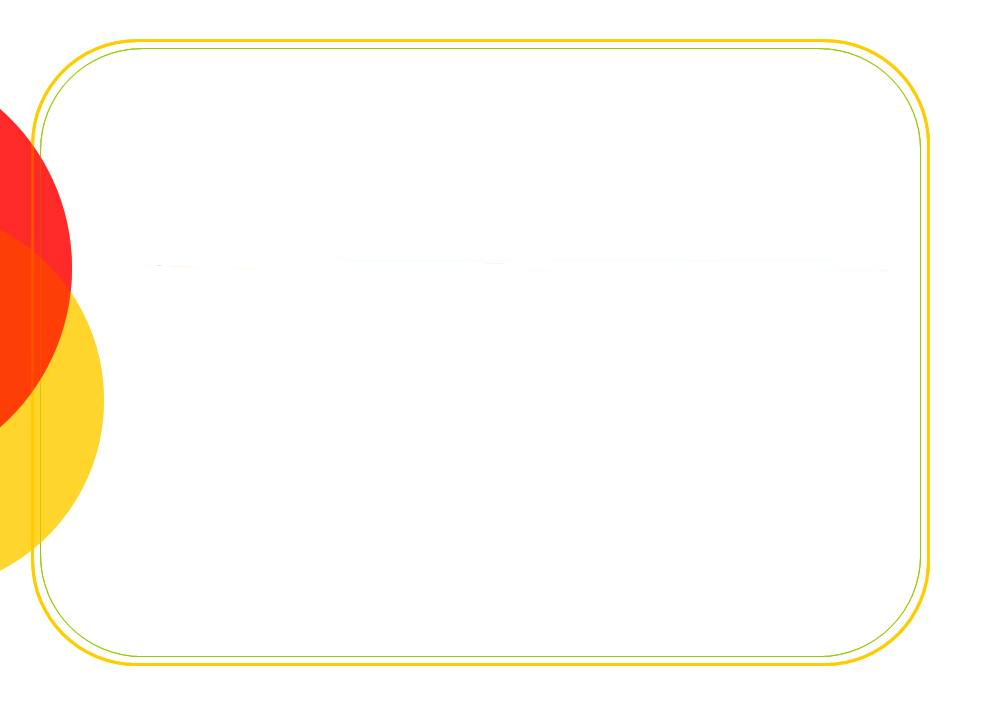 Перелетные птицы
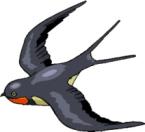 Игра «Кто как голос подаёт?»
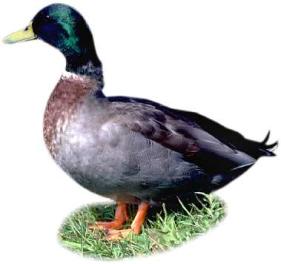 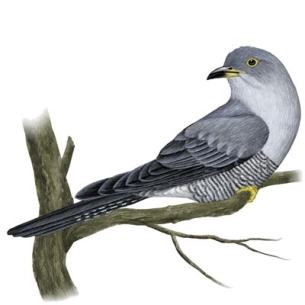 ТРУБИТ 
КРЯКАЕТ   
КУРЛЫЧЕТ
КУКУЕТ
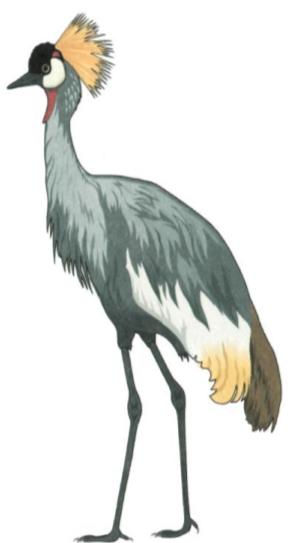 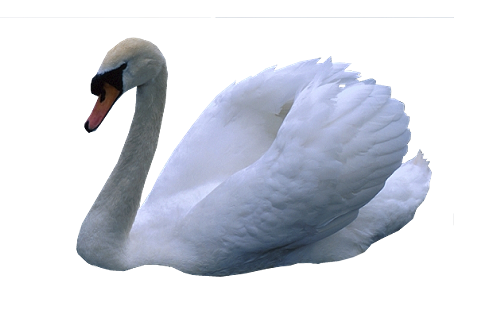 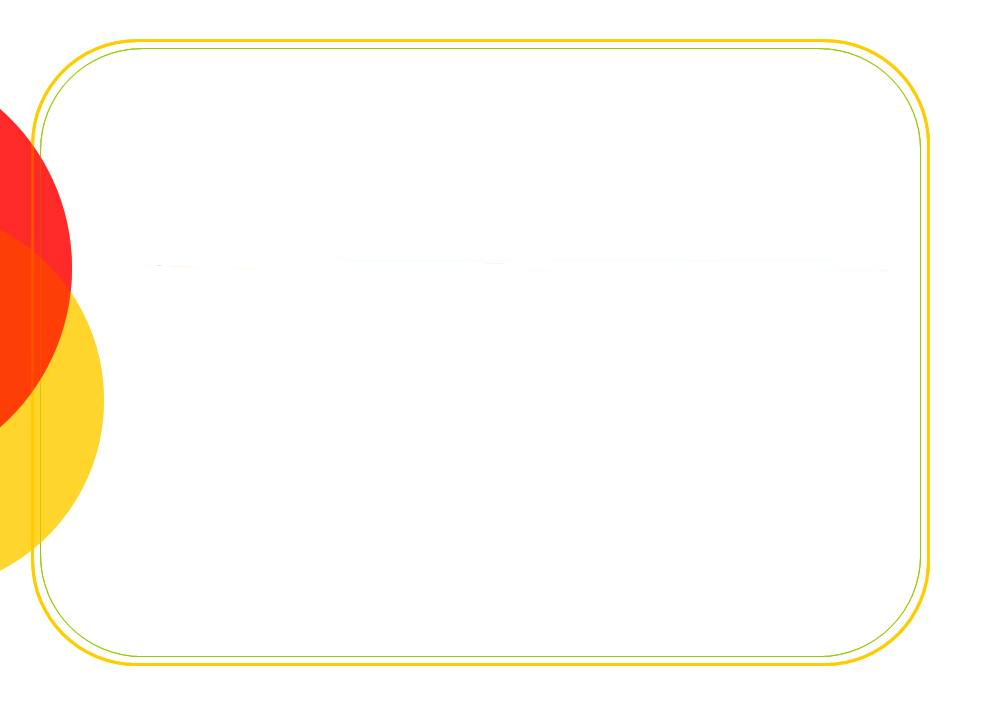 Перелетные птицы
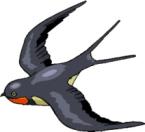 Упражнение «Посмотри на картинки и назови птиц, которых можно увидеть летом». 
        Расскажи, каких птиц можно увидеть в городе, за городом. 
(образование множественного числа существительных в родительном падеже: В городе можно увидеть скворцов, чаек...)
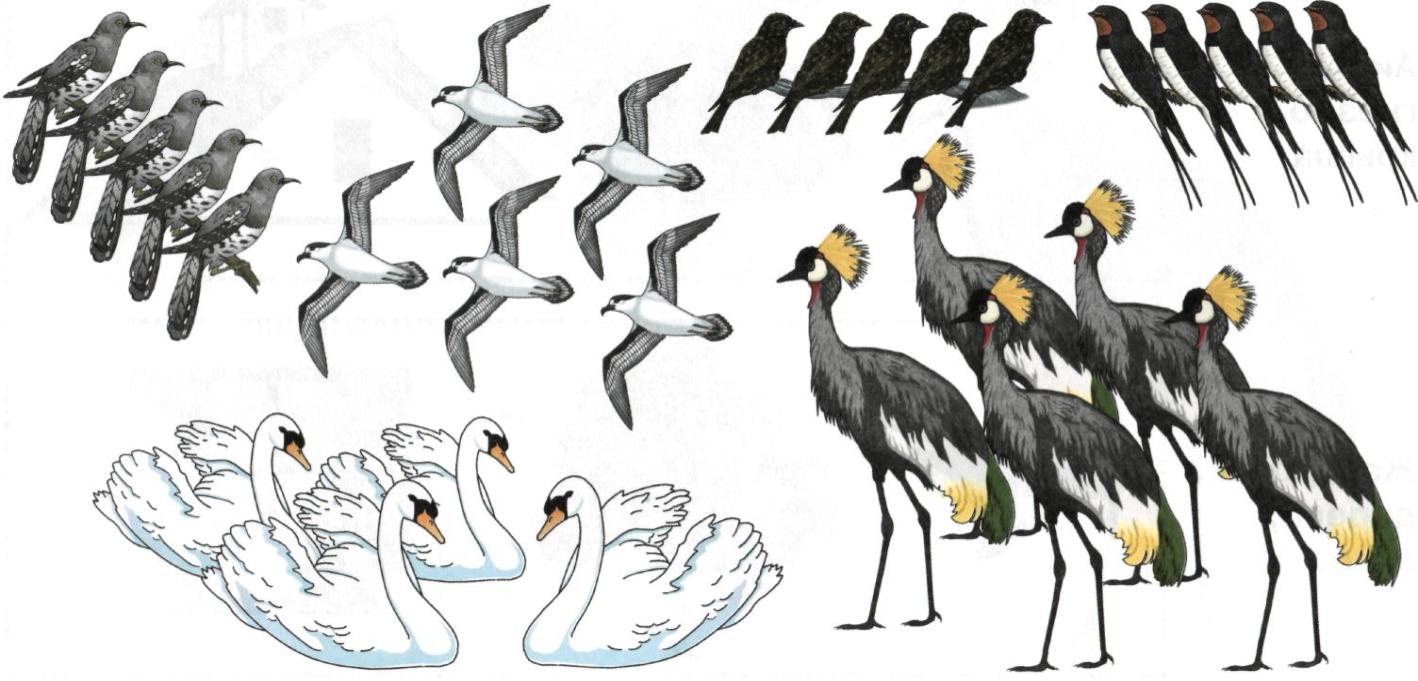 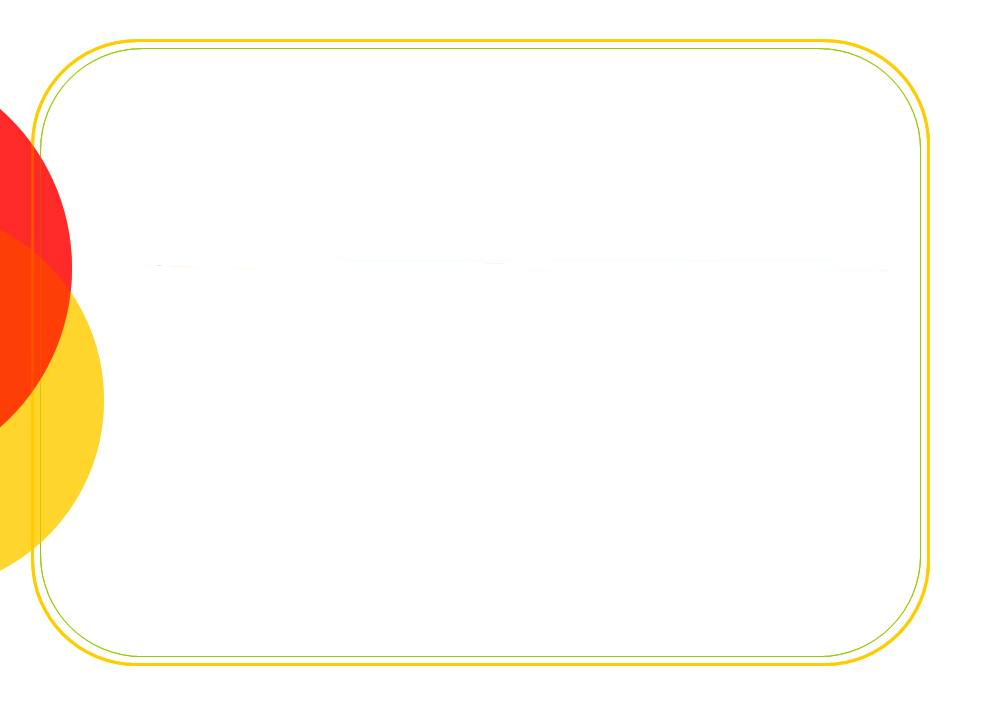 Перелетные птицы
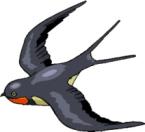 Упражнение « Придумай предложения с помощью картинок»
                  (составление предложений по опорным картинкам)
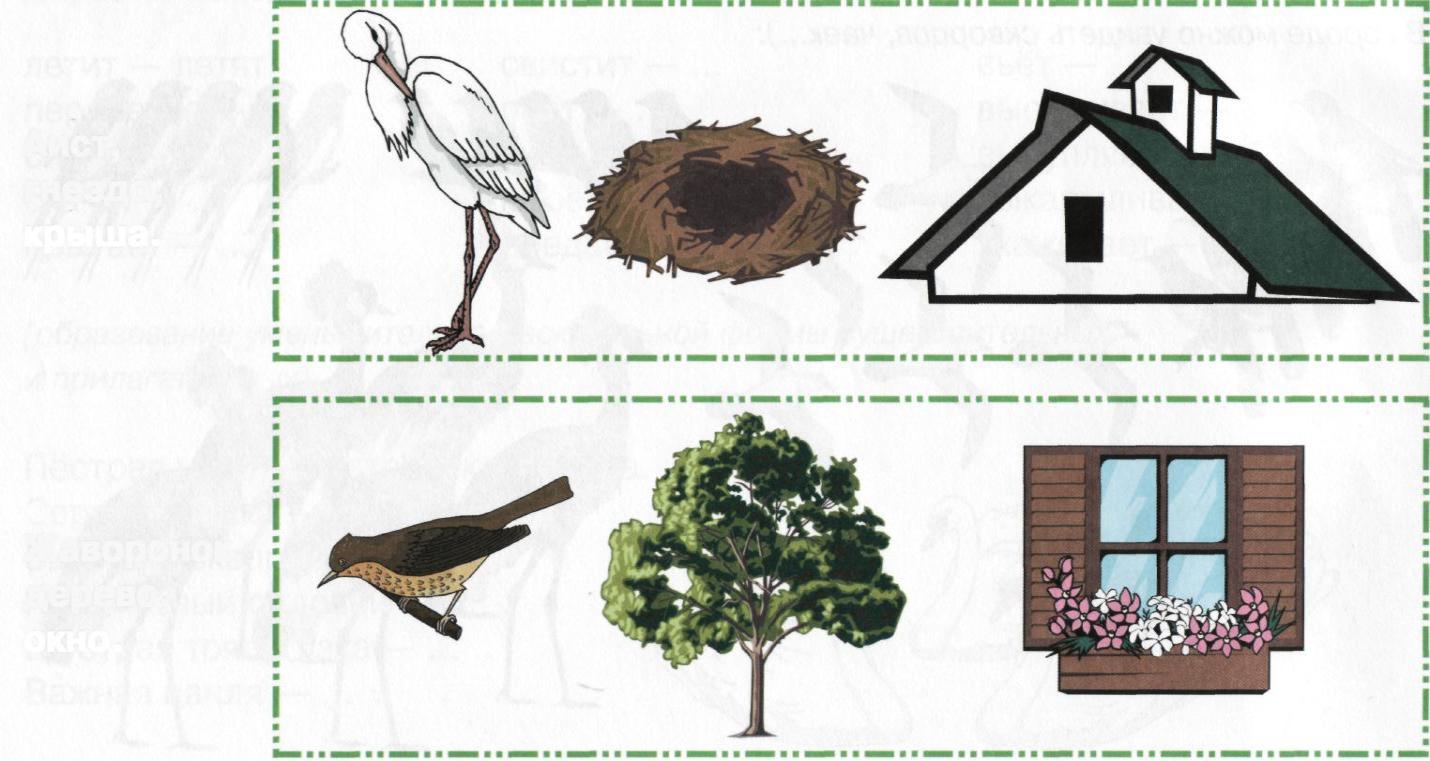 Аист,
гнездо,
крыша.









Жаворонок,
дерево,
окно.
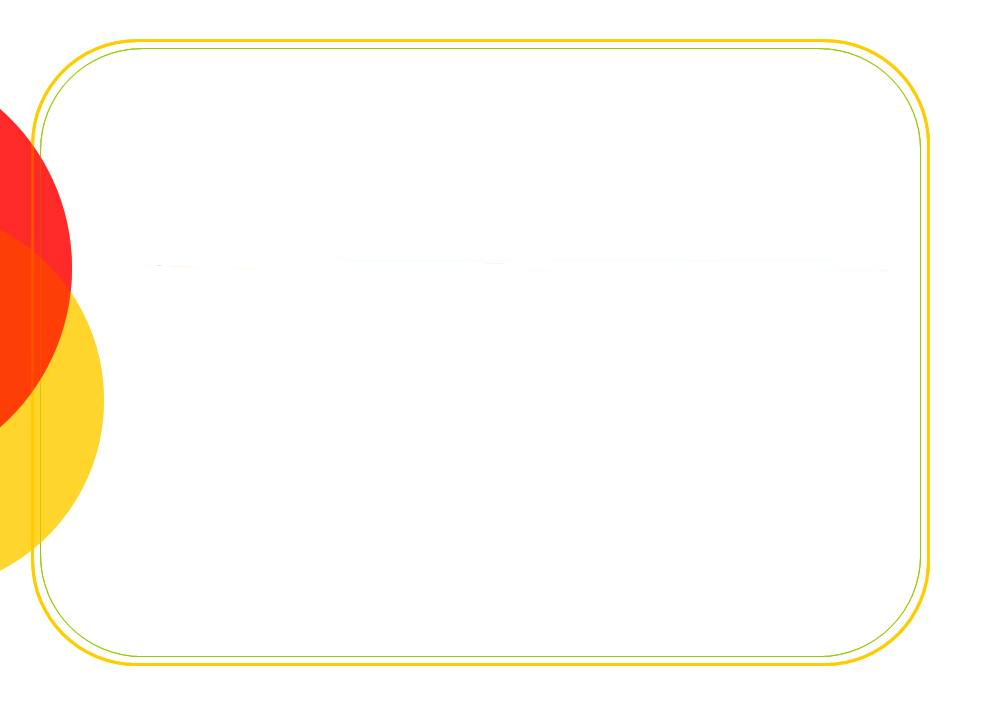 Перелетные птицы
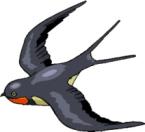 Упражнение «Исправь ошибки»
Рассмотри картинки. Послушай предложения и исправь ошибки.
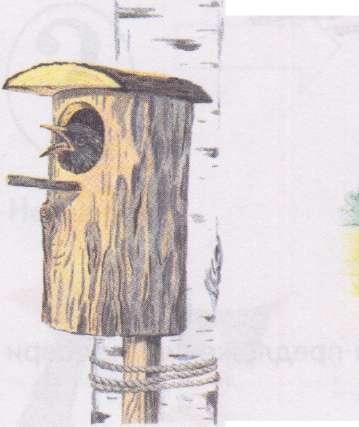 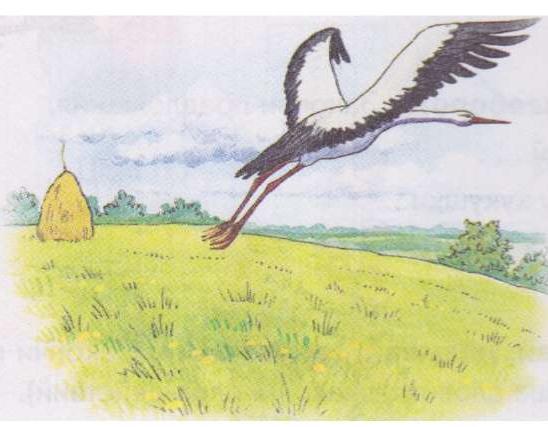 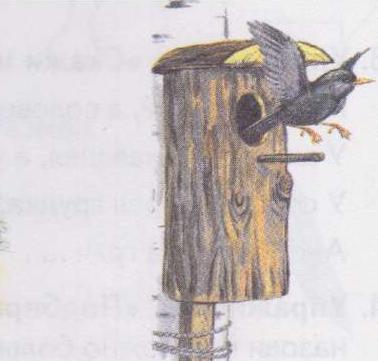 Скворец на скворечнике. (В)
Аист улетает из  поля. (С)
Аист прилетает с поля. (Улетает)
Скворец вылетел от скворечника. (Из)
Скворец влетает из скворечника.(Вылетает)
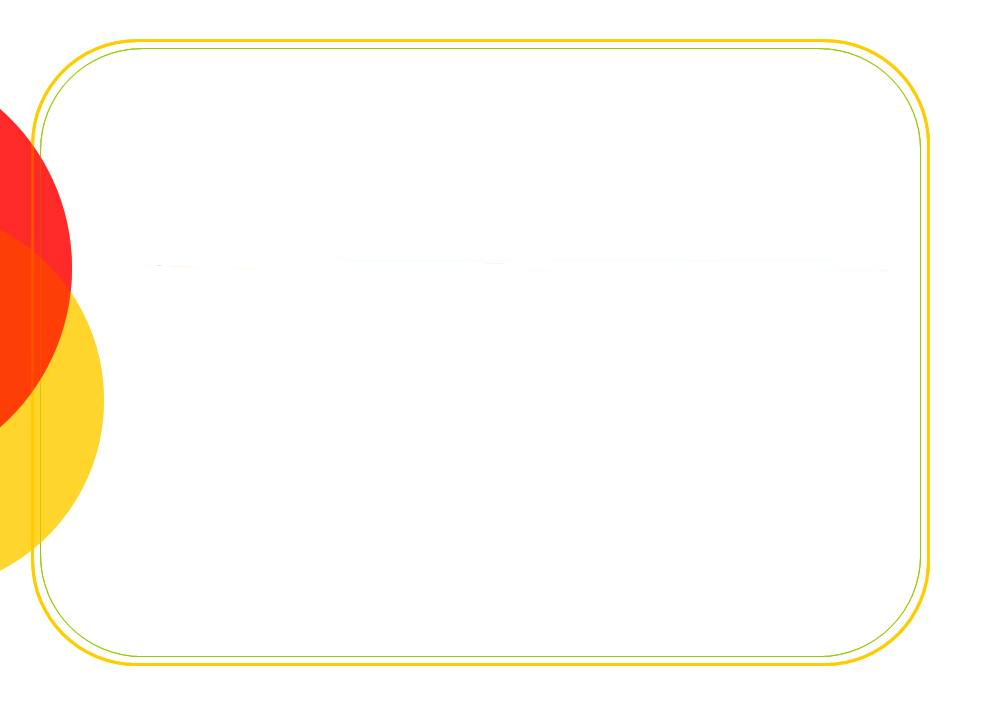 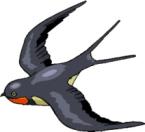 Птицы
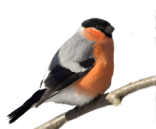 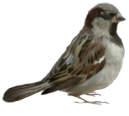 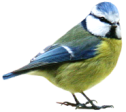 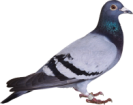 Расскажи-ка
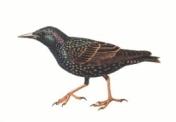 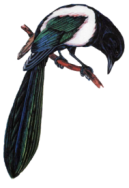 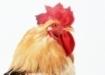 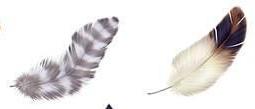 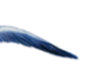 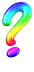 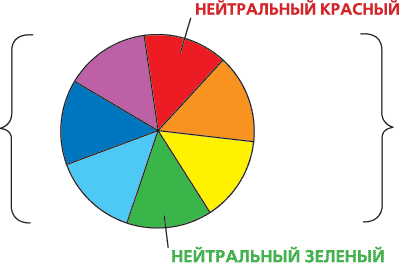 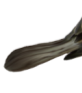 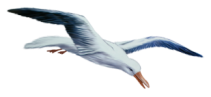 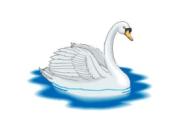 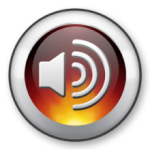 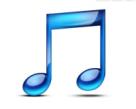 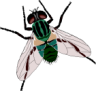 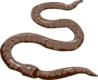 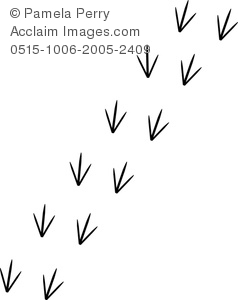 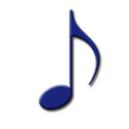 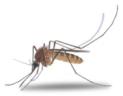 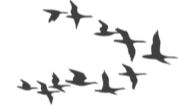 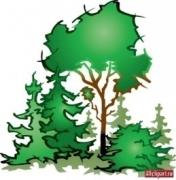 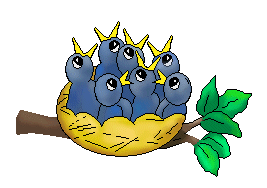 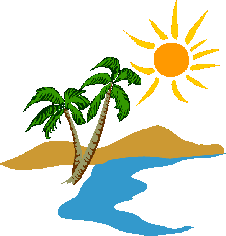 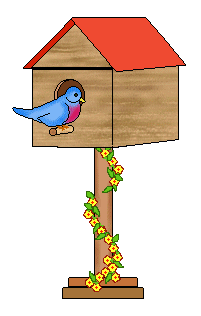 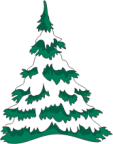 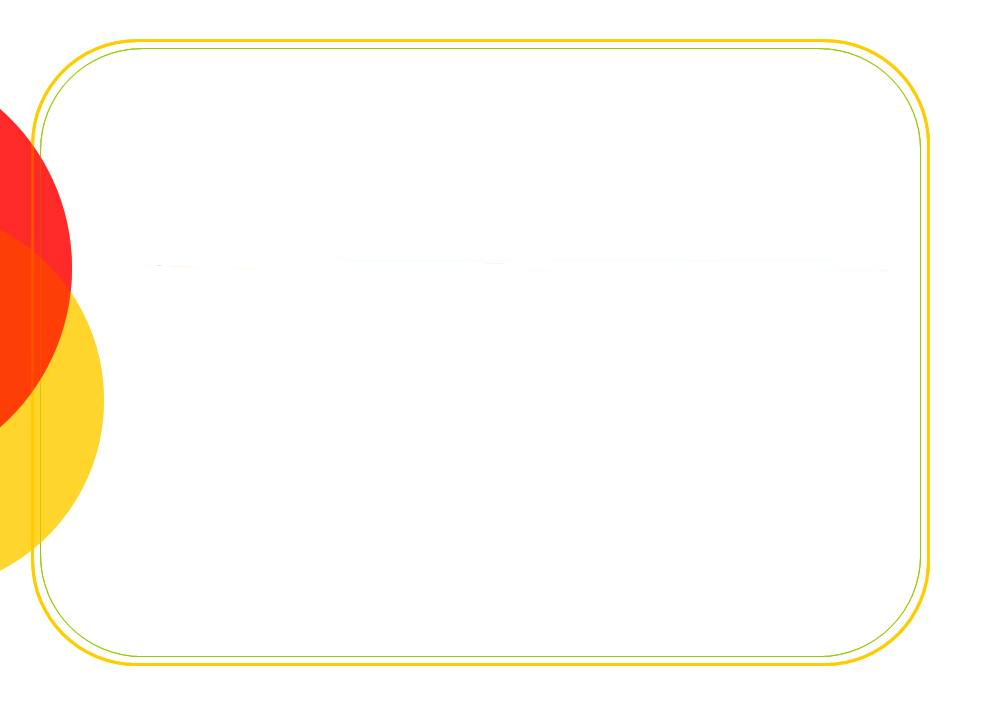 План ответа :
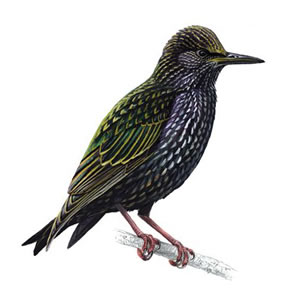 Это скворец. Птичка не очень большого размера. У него черное туловище, черные крылья, хвост и голова. Эту птицу можно узнать по желтоватому острому клюву. У скворца блестящие черные перья. Скворец умеет красиво петь. Он ест насекомых, зерна. Он живет не далеко от людей в лесу или парке. Скворец делает себе гнезда из веток. Многие люди к весне делают домики- скворечники. Скворечники вешают на деревья. Весной появляются птенцы – скворчата. Эта птица перелетная. Люди каждый год ждут прилета скворцов. Есть такая примета: если прилетел скворец – значит, пришла весна.
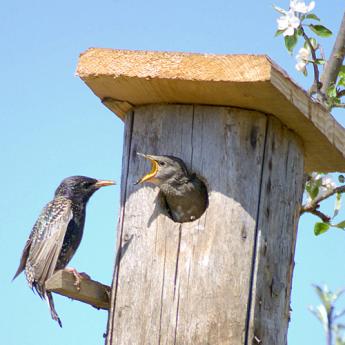 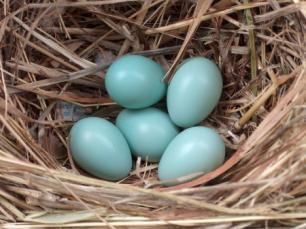